Kosten en baten goederenvervoer
Ronde Tafel Tweede Kamer 13-11-19
Annemiek Verrips
November 2019
www.cpb.nl  |  @CPBnl
Inhoud
Waaruit bestaan kosten en baten
Kosten van infrastructuur
Externe kosten
Welk deel van de kosten wordt in rekening gebracht
Gevolgen energietransitie
Consequenties voor beleid
2
november 2019
Kosten en baten van goederenvervoer
Private kosten en baten
Door markt zelf geregeld

Infrastructuur: (semi) publiek goed: Overheid bekostigt veelal infrastructuur en onderhoud

Externe kosten en baten
Verkeers- en externe veiligheid
Emissies (broeikasgassen en luchtverontreiniging)
Ruimtegebruik, landschap en natuur
Geluid
Congestie
3
november 2019
Kosten van infrastructuur
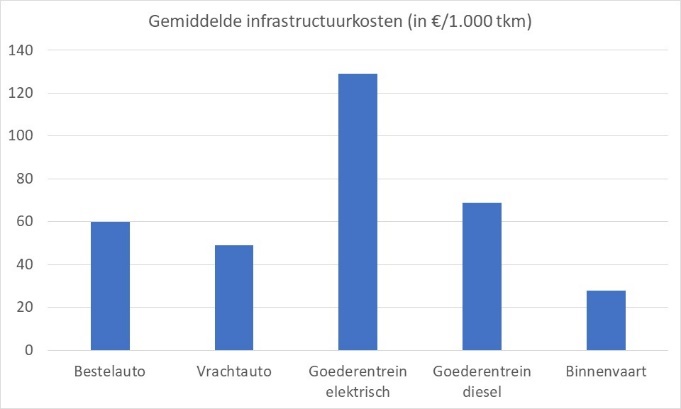 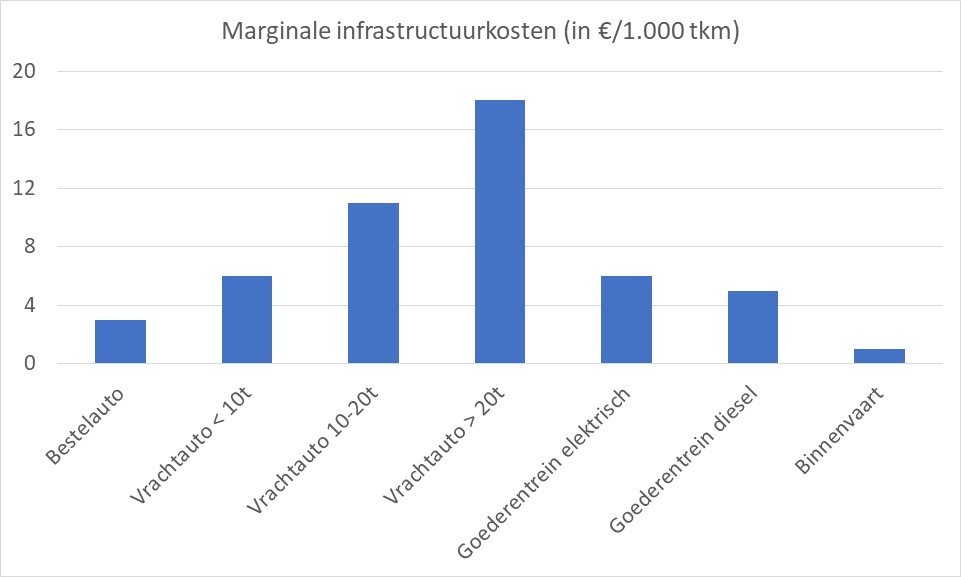 Bron: VU, CE, 2014
Hoge vaste kosten infrastructuur, met name voor spoor
Kosten infrastructuur binnenvaart relatief beperkt
Voor vrachtverkeer spelen onderhoudskosten belangrijke rol
4
november 2019
Externe kosten
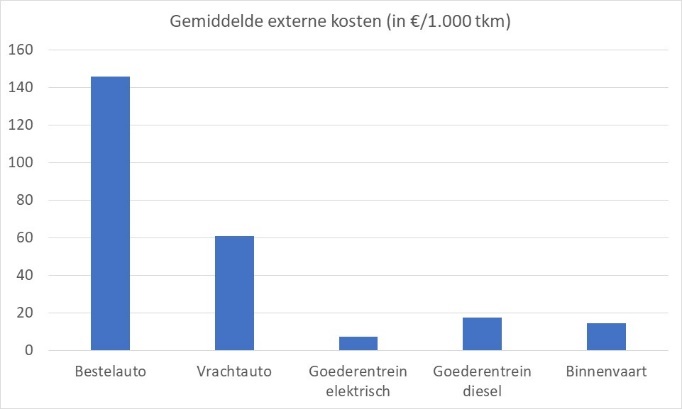 Bron: VU, CE, 2014
Bestel- en vrachtauto’s relatief hoge externe kosten met name vanwege congestie en verkeersveiligheid
Externe kosten goederentrein elektrisch het laagst per tonkm
5
november 2019
Hoe zijn externe kosten opgebouwd? (exclusief congestie, EU)
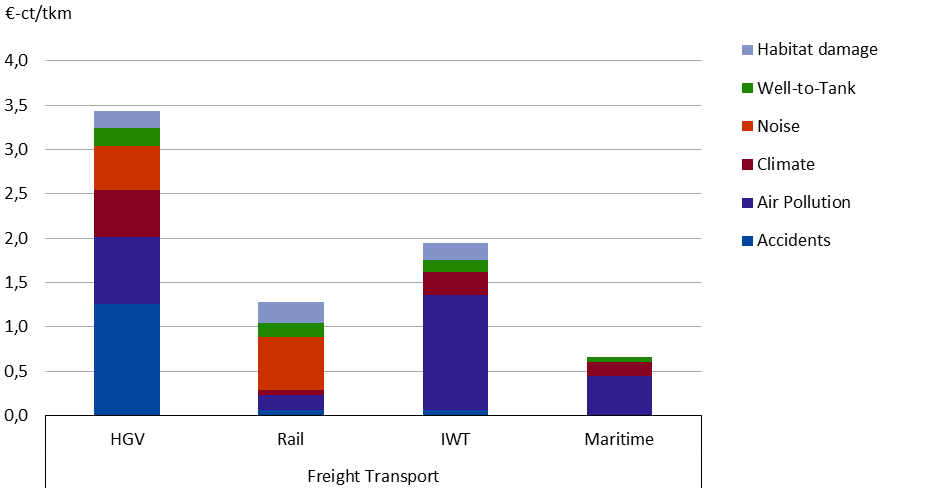 HGV: vrachtverkeer 										IWT: binnenvaart 										well-to-tank betreft indirecte emissies van brandstofgebruik






Bron: EU, 2019
Vrachtverkeer relatief groot aandeel verkeersveiligheid in externe kosten
Spoor relatief groot aandeel externe kosten betreffen geluid
Binnenvaart stoot relatief veel stikstofoxiden uit
6
november 2019
Saldo externe kosten en gebruiksheffingen/belastingen
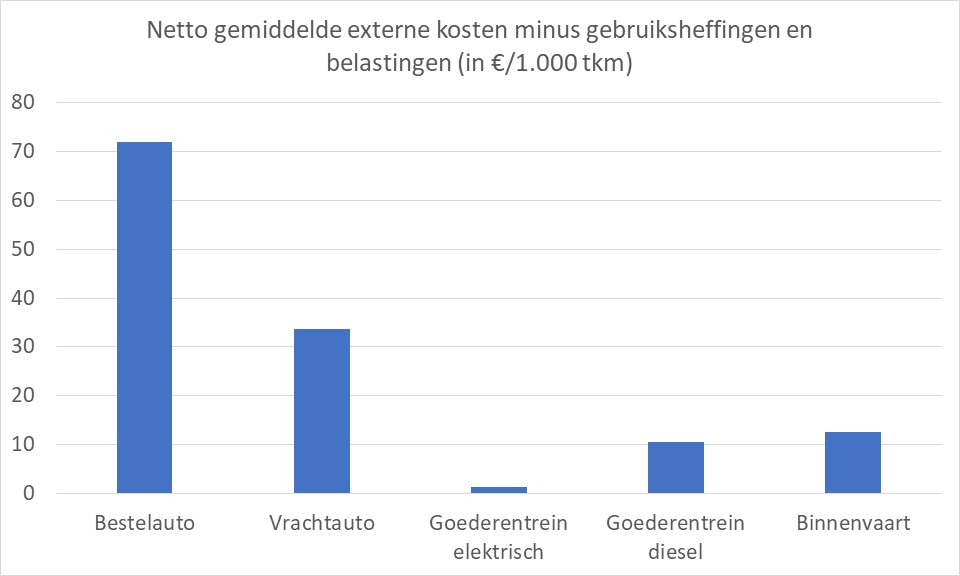 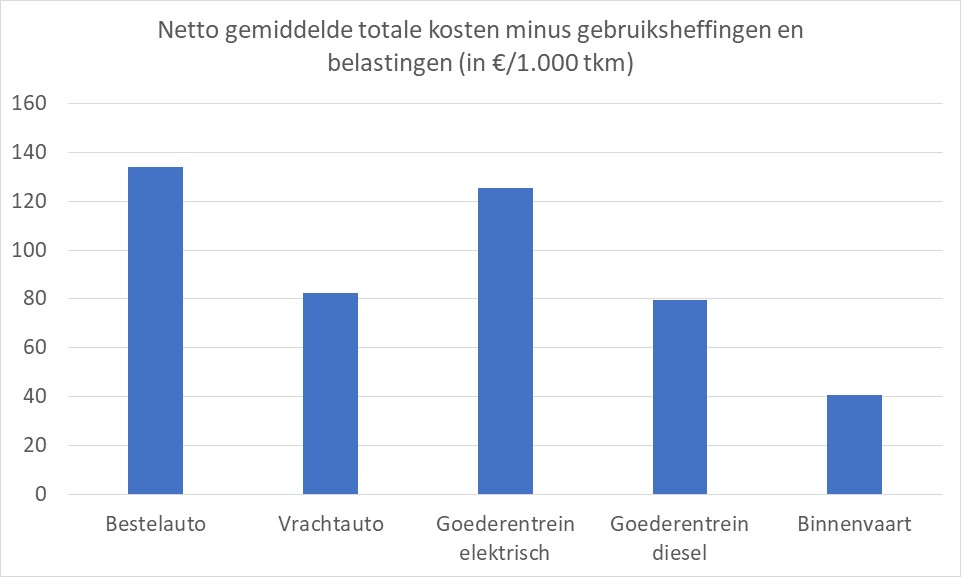 Bron: VU, CE, 2014
Netto gemiddelde externe kosten minus belastingen voor wegverkeer het grootst
Binnenvaart en spoor (diesel) krijgen lager aandeel externe kosten in rekening dan wegverkeer
Beeld netto gemiddelde kosten inclusief infrastructuur minus belastingen anders vanwege hoge infrastructuurkosten spoor
Nog in te voeren vrachtwagenheffing lastenverzwarend voor wegverkeer
7
november 2019
Externe kosten en gebruiksheffingen/belastingen
Goederenvervoer NL circa 40% totale uitstoot stikstofoxiden en fijnstof verkeer. De helft hiervan betreft spoor/binnenvaart (met name binnenvaart en daarbij met name stikstofoxiden)
Aandeel spoor/binnenvaart in uitstoot luchtverontreinigende emissies stijgt ws in de tijd

Deel van externe kosten goederenvervoer met prijskaartje:
Weg 40% (75% van milieukosten)
Spoor 30-40%
Binnenvaart 4%

Bron: CPB, PBL, 2016.
8
november 2019
Gevolgen energietransitie
28% transport spoor en 30% van binnenvaart betreft kolen (en olie)
Gevolgen afhankelijk van:
Ontwikkeling CCS (Opslag CO2)
Ontwikkeling biomassa
Buurlanden
Goederenvervoer spoor/binnenvaart neemt ws niet af richting 2030 en 2050

Bron: CPB, 2019
9
november 2019
Consequenties voor beleid
Breng externe kosten van vervoerskeuze in rekening bij de gebruiker

Bedenk: Verschillende modaliteiten zijn geen perfecte substituten
10
november 2019
Centraal Planbureau
www.cpb.nl/en | @CPBnl_uk